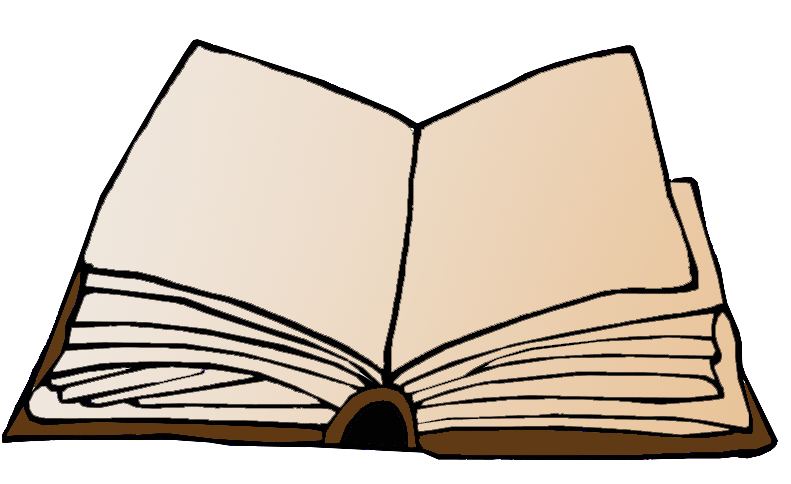 A quoi sert la bible ?
Se mettre à l’écoute de la bible ?
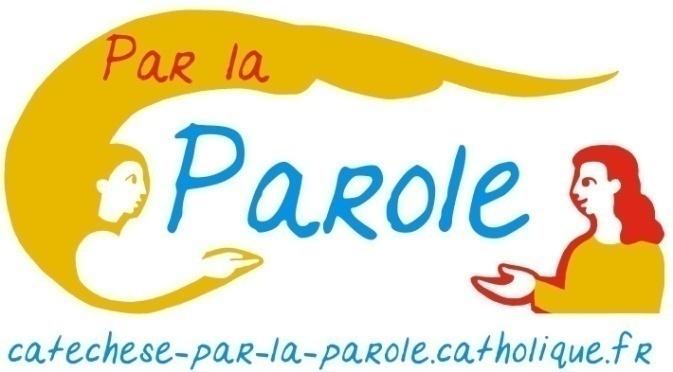 Lire la bible est un don
Comme tout texte
Double don
Le texte est donné.
Le texte est écrit 
pour être lu.
Auteur               Lecteur
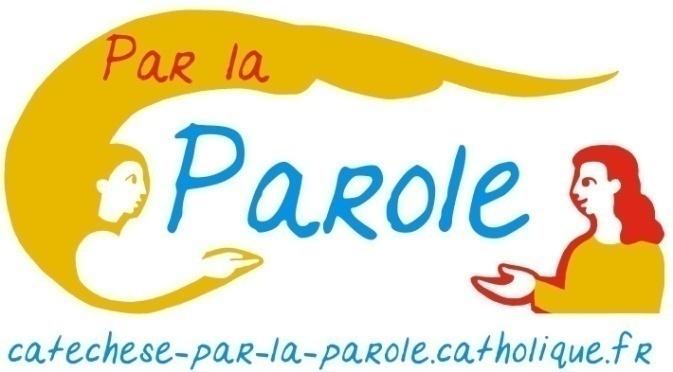 Lire la bible est une découverte
Que cherchez-vous ?
Se laisser surprendre
Pas un seul sens
Recevoir
Questionner
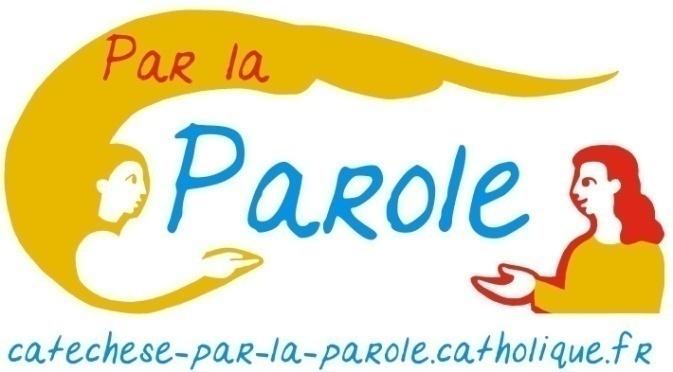 Lire la bible comme un tableau
Le tableau figure les réalités du monde
Laisser parler le texte, 
le laisser nous rejoindre, 
s’ouvrir à des voix différentes.
Avoir l’oreille ouverte au maximum !
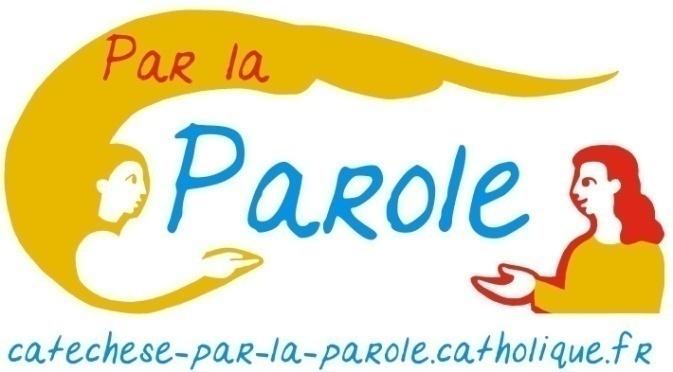 La bible nous raconte
Comme les contes
Elle peut me rejoindre, parler de moi.
Découvrir quelque chose de moi.
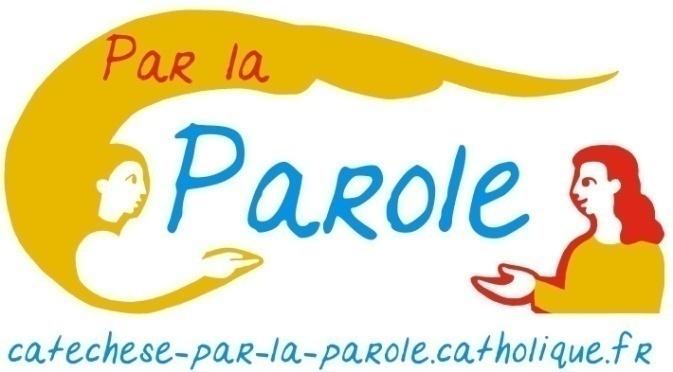 La bible est une rencontre
Le texte, s’il est lu et écouté vraiment, 
ouvre un espace de réflexion, de rencontre
à l’intérieur de soi.
Le texte propose une rencontre avec le Dieu intérieur.
Lire la bible est un don
Lire la bible est une découverte
Lire la bible me raconte
Lire la bible est une rencontre
Le projet en catéchèse 
À tous les âges
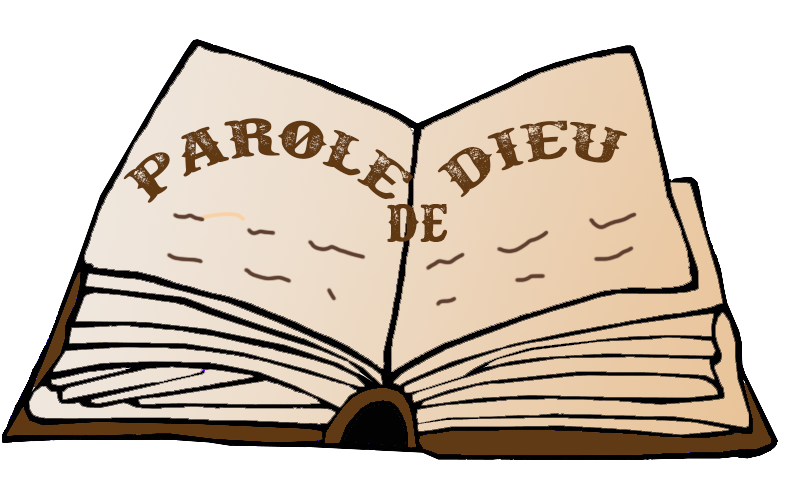 Vous remettre les textes
A vous d’opérer une lecture !
De vous laisser toucher !
Rien d’autre que de faire l’expérience d’une rencontre, 
d’une naissance, nouvelle naissance spirituelle.
Rencontre avec un texte qui peut devenir parole et/ou Parole.
Rencontre sur un chemin d’une joie qui se cherche.
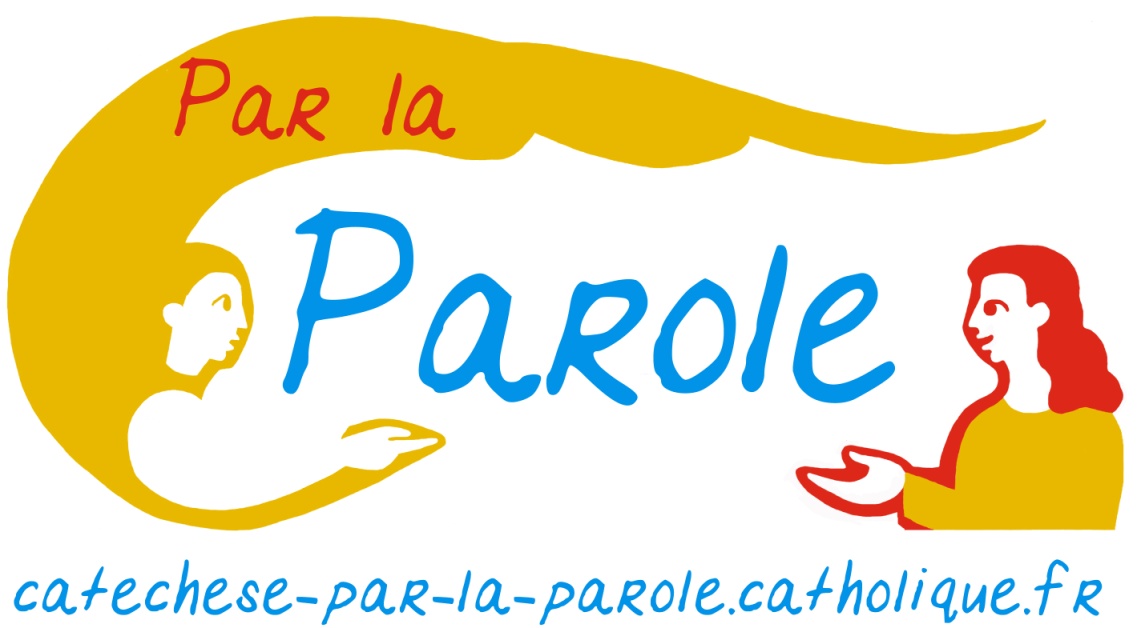 Inspiré de l’introduction du livre 
La lecture chemin d’alliance Lectio Divina 
Anne Pénicaud Cerf Octobre 2018